Tubar faktor og infertilitet DSOG Guideline Hindsgavl 2018
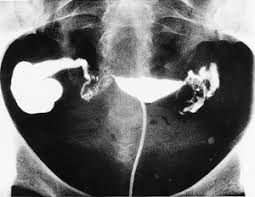 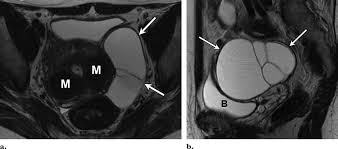 Der findes ikke den tilstand man ikke kan forværre med kirurgi





C. Rifbjerg, 2016
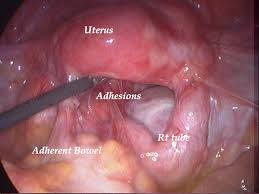 Behandling af tubar-faktor infertilitet
 
Sigrid Marie Kasper Fog MD, reservelæge Gynækologisk Obstetrisk afd. Herlev Hospital 

Suher Othman H. R. Abu Hassaan, MD, PhD reservelæge Gyn/Obs afd. Herlev Hospital 

Sven Karstensen MD, reservelæge Gyn/Obs afd. Roskilde Hospital

Sofia Emelie Hellström MD, reservelæge Gyn/Obs afd.  Aalborg Hospital 

Sara von der Masse, MD, reservelæge Gyn/Obs afd.  Aalborg Hospital 

Selma Marie Slaattelid Schreiber MD, reservelæge Gyn/Obs afd., Hvidovre Hospital

Lea Thuesen, MD, PhD Afdelingslæge, Fertilitetsklinikken, Gyn/Obs afd. Hvidovre Hospital

Iben Katinka Greiber, MD, reservelæge Gynækologisk Klinik, Rigshospitalet  

Tovholder: 
Christian Rifbjerg Larsen, Overlæge, Lektor, PhD, Gyn/Obs afd.,  Herlev Hospital
Tubar faktor og infertilitet DSOG Guideline Hindsgavl 2018
Eksternt review:

Overlæge PhD, Bugge Nøhr, Fertilitetsklinikken, Gyn/OBS afd. Herlev Hospital   

Overlæge Lotte Clevin, Gynækologi/obstetrik Kir. Afdeling, Bornholms Hospital


Deklaration af interessekonflikter: 
Ingen gruppens medlemmer, eller referees, har interessekonflikter  
 
Status:
1 udkast 13.8.2018
2. udkast 3.9.2018 
3. udkast 15.9.2018
Baggrund
Hos kvinder med infertilitet ses tubar årsag hos ca. 25-35%
Tubare årsager til infertilitet inddeles i :

Distal tuba faktor: Forårsaget af tidligere salpingitis, peritonitis, appendicitis, endometriose, ekstrauterin graviditet eller tidligere abdominale kirurgiske indgreb. 

Proximal tuba faktor: Forårsaget af salpingitis isthmica nodosa, corneale synnekier, polypper og tubal endometriose.
PICO- Spørgsmål for behandling af tubar faktor infertilitet, emneopdelt
PICO 1:
Har kvinder med infertilitet på grund af tubafaktor bedre, uændret eller dårligere outcome ved uni- eller bilateral Salpingektomi før Assisteret Reproduktion (ART)? 
 
PICO 2: 
Har kvinder med infertilitet på grund af tubafaktor bedre, uændret eller dårligere outcome ved rekonstruktiv tubar kirurgi sammenlignet med ART? 
 
PICO 3: 
Har infertile kvinder med hydorsalpinx tubafaktor bedre, uændret eller dårligere outcome ved hysteroskopisk (Essure® )/diathermibrænding af ostier sammenlignet med laparoskopisk salpingektomi / proximal aflukning af salpinx?
PICO 1: salpingektomi før Assisteret Reproduktion
P		Infertile kvinder med tuba faktor 
I 		Uni-eller bilateral salpingektomi før Assisteret 			Reproduktion 
C 		Assisteret reproduktion uden forudgående 				kirurgi
O 		Preganacy Rate (PR), Live Birth Rate (LBR), Ekstra 		Uterin Graviditet (EUG)&  komplikationer til 				kirurgi
PICO 1: salpingektomi før Assisteret Reproduktion
MEDLINE søgning: 870 artikler
50 artikler inkluderet
Endometriose ekskluderet (der henvises til guideline: Behandling af endometriomer hos kvinder med aktuelt graviditetsønske)
PICO 1: salpingektomi før Assisteret Reproduktion
Johnson et al (2010); 4 RCT


Xu et al (2017) 6 RCT
PICO 1: salpingektomi før Assisteret Reproduktion
Få randomiserede kontrollerde forsøg
Kun litteratur vedr. hydrosalpinx som årsag til infertilitet
Spontan graviditet efter unilateral tubar kirurgi sammenlignet med IVF savnes
PICO 1: salpingektomi før Assisteret Reproduktion
PICO 3: Hysteroskopisk behandling
P      Infertile kvinder med tuba faktor og  				   	   hydrosalpinx 
I        Hysteroskopisk behandling – Essure®
C       Laparoskopisk salpingektomi / proksimal 		     	  	    aflukning
O      PR, LBR, komplikationer til kirurgi
PICO 3: Hysteroskopisk behandling
Johnsson et al. (2010) systematisk review, 5 studier.
CPR var øget med lap. salp. i forhold til ingen behandling forud IVF (OR    2.31% CI 1.48-3.62)

Aura et al. (2015) systematisk review, 11 studier.
IVF efter Essure behandling resulterede i PR på 39% pr.  transferring og LBR på 28%.

Xu et al. (2017). Systematisk review, 6 RCT studier.
Sammenligner 3 behandlinger Essure®,   lap. salp. og  lap. proksimal aflukning. Ingen signifikant forskel i CPR ved sammenligning af lap. salp og lap. proksimal aflukning. Lavere CPR ved Essure sammenlignet med lap. salp.

Dreyer et al. (2015) RCT
Sammenligner indsættelse af hystereskopisk spiral med lap. salp. hos kvinder med proksimal okklusion. OPR var 11/24 efter hystereskopisk aflukning vs. 24/35 efter lap. salp.
PICO 3: Hysteroskopisk behandling
Diskussion
Få studier
Essure® er udgået
Hysteroskopisk okklusion
PICO 3: Hysteroskopisk behandling
PICO 2: Har kvinder med infertilitet på grund af tubafaktor bedre, uændret eller dårligere outcome ved Rekonstruktiv Tubar Kirurgi sammenlignet med Assisteret Reproduktion
Tuba / fert. kirurgi i denne guideline:
Salpingostomi
Fimbrioplastik 
Adhærenceløsning
Har kvinder med infertilitet på grund af tubafaktor bedre, uændret eller dårligere outcome ved Rekonstruktiv Tubar Kirurgi sammenlignet med Assisteret Reproduktion (PICO2)
I de inkluderede studier fandtes en overordnet graviditetsrate på 27% (95% CI: 25-29%). 

Kumulative graviditetsrater;  
6 mdr: 8.7% (95% CI: 6.6–11.5%), 
9 mdr: 13.3% (95% CI: 10.6–16.7%),
12 mdr: 20.0% (95% CI: 17.5–22.8%),
18 mdr: 21.2% (95% CI: 18.6–24.1%),
24 mdr: 25.5% (95% CI: 22.2–29.4%).

Den samlede rate af ekstrauterine graviditeter var 5,5%
Ved Salpingostomi EUG rate 10 % (baggrund 1%)

Graviditetsraten ved IVF hvor 47,8% af de der fik foretaget bilateral salpingektomi opnåede graviditet.
Resumé af evidens og kliniske rekommandationer
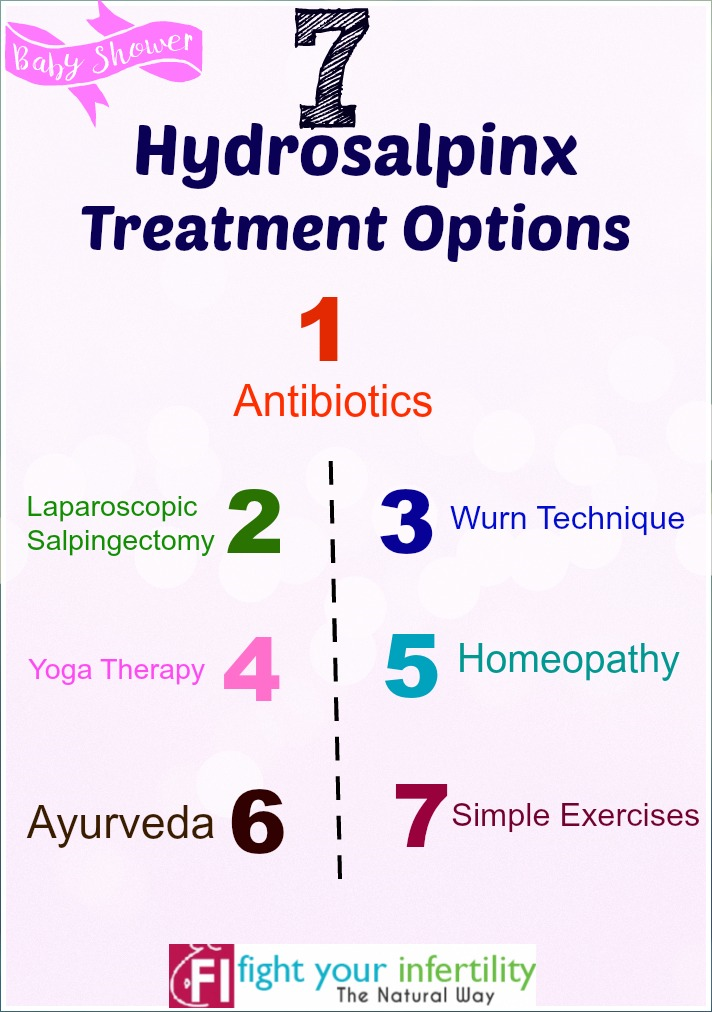 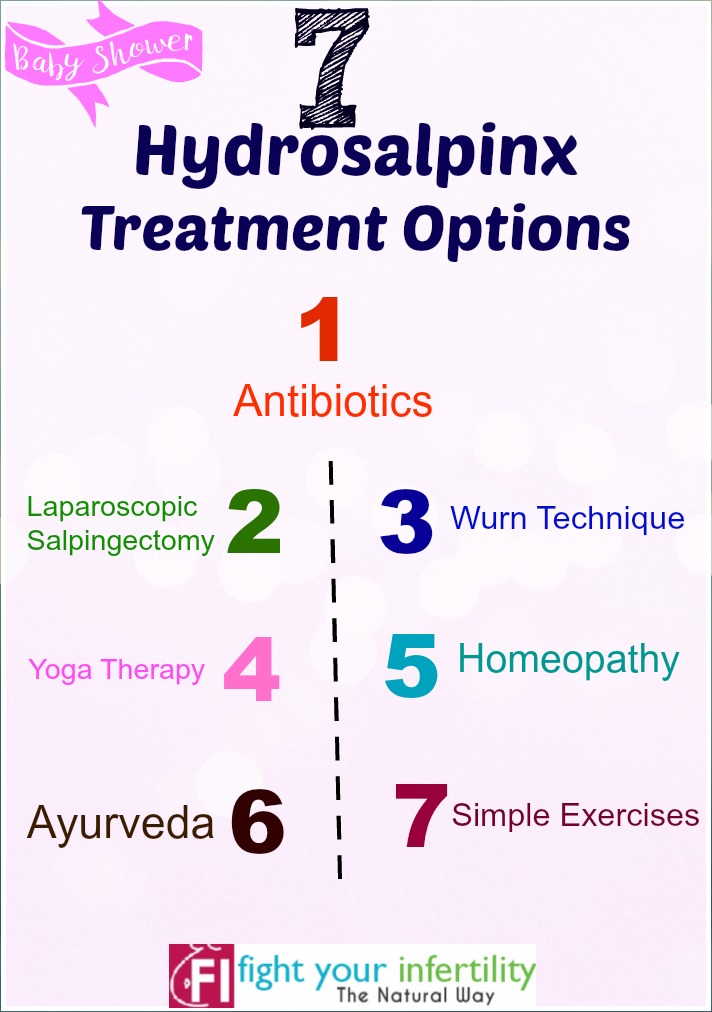 Massage der fjerner adhærencer n=1.392
 60 succesrate 57 % PR!!
Indisk medicinsk filosofi, ”Science of life” complet Yogic system for helbredelse
Alternativer
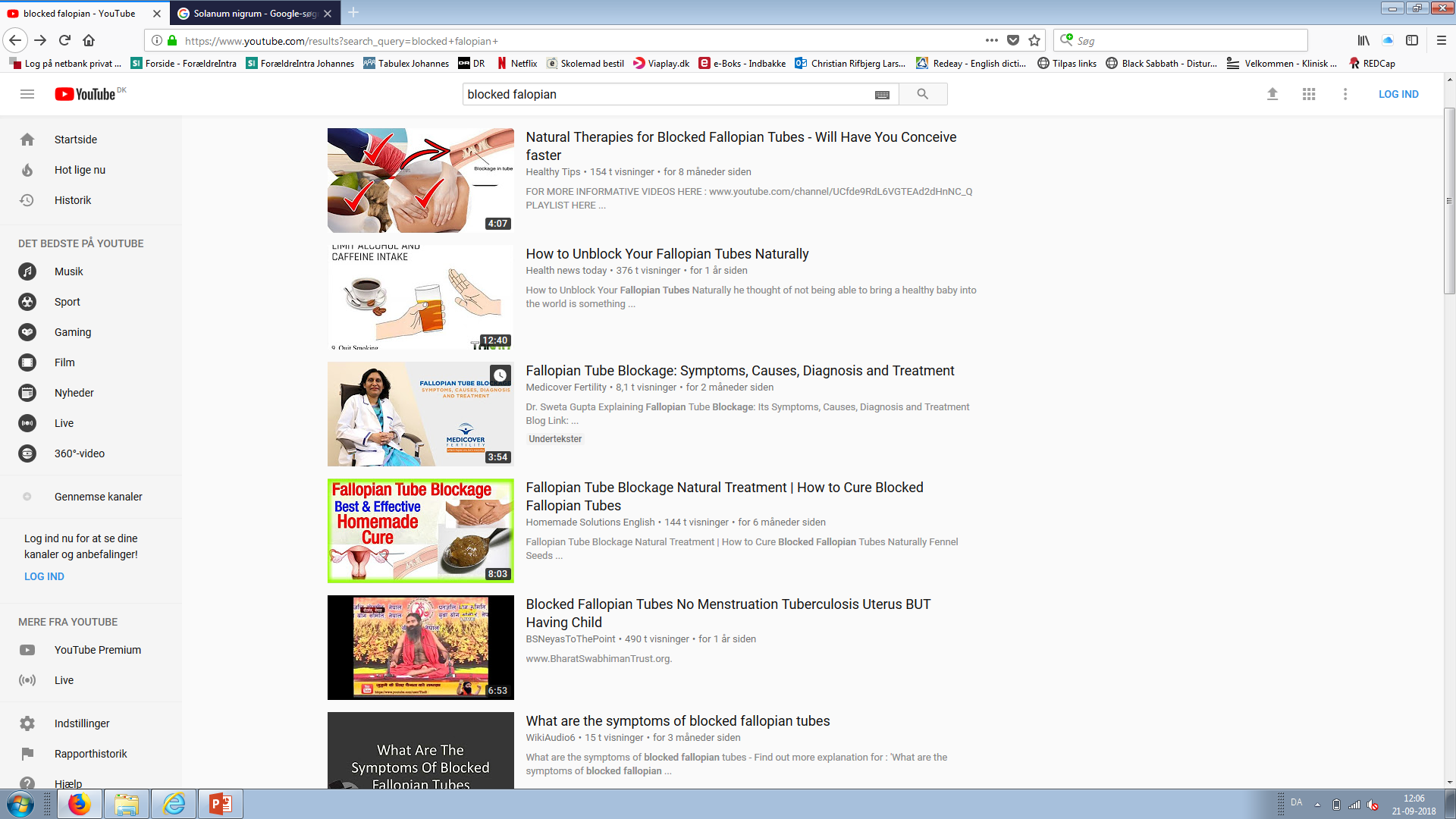 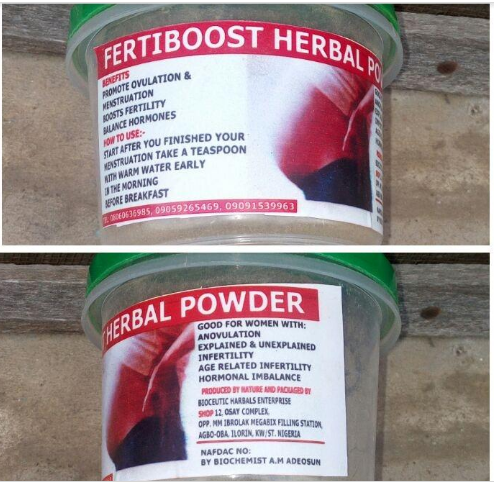